МАДОУ детский сад №51Проект «УШУ»
Выполнила:
Болдохонова Полина, 6 л.
Руководители:
Гончарова А.Н.
Жданова Н.В.
Г. Улан-Удэ
2025 г.
Цель моего проекта:рассказать о пользе УШУ и показать, чему я научилась
«УШУ» – это китайское древнее воинское искусство. 
Иероглиф 武 wu («у»)  —означает «военный»;
Иероглиф 术 shu («шу»)  - означает «искусство».
На Западе «УШУ» называют «КУНГ-ФУ».
УШУ:методы бояспособы оздоровлениямедитациядыхательные упражнения
Тренировки по УШУ:
укрепляют здоровье; 
улучшают эмоциональное состояние ребенка;
формируют правильную осанку;
развивают память, внимание;
способствуют гармоничному развитию личности;
воспитывают целеустремленных и трудолюбивых людей, патриотов своей Родины.
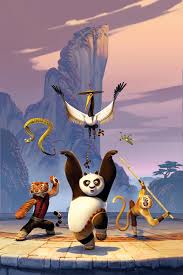 Я являюсь воспитанницей спортивной школы №18 «Золотой дракон». В школе мы тренируемся, играем и даже медитируем.
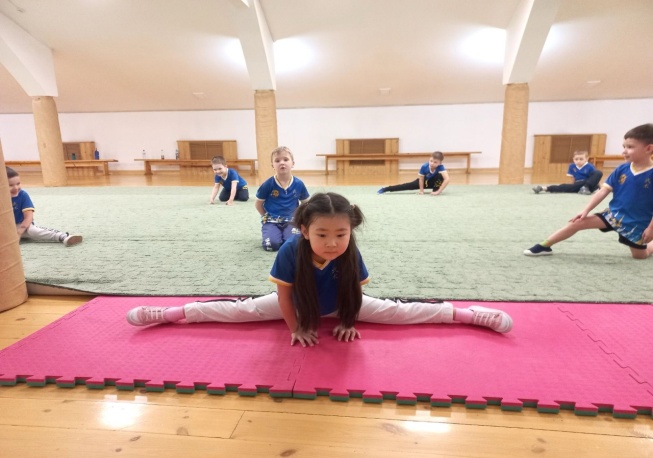 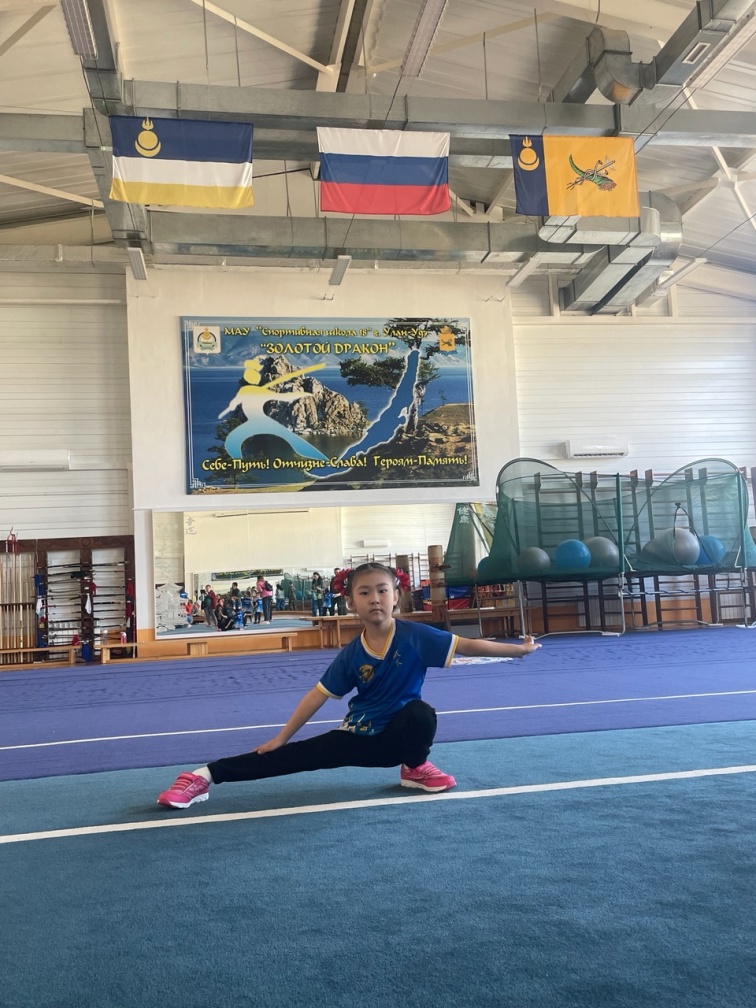 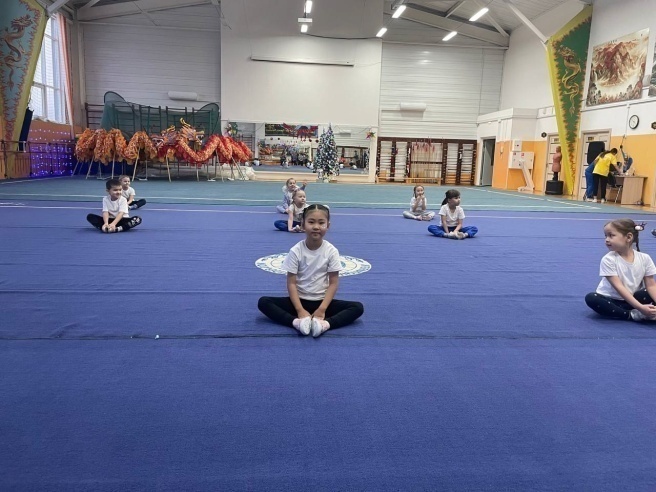 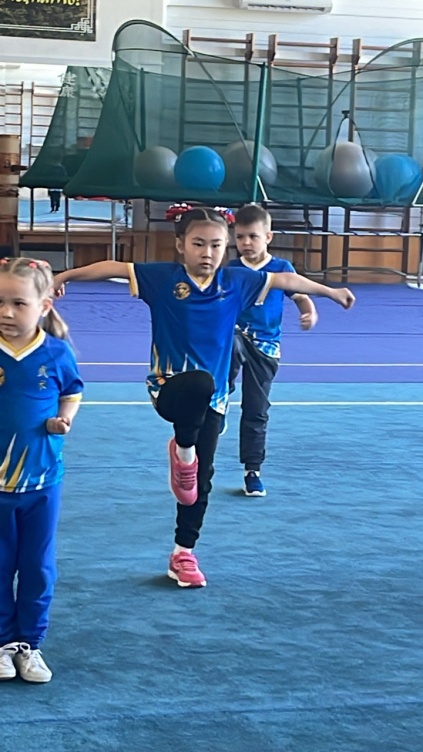 Мои тренеры Анна Владиславовна и Алина Алексеевна. Они учат нас быть смелыми, сильными, уважать людей и животных, любить свою страну. 
Они не раз защищали честь нашей страны на международных соревнованиях.
Мои тренеры Анна Владиславовна и Алина Алексеевна учат нас быть смелыми, сильными, уважать людей и животных, любить свою страну. 
Анна Владиславовна Леонова из Бурятии выиграла серебряную медаль на международных играх стран БРИКС.                                         
     Я очень горжусь, своим тренером. И хочу, как тренер защищать честь нашей страны.
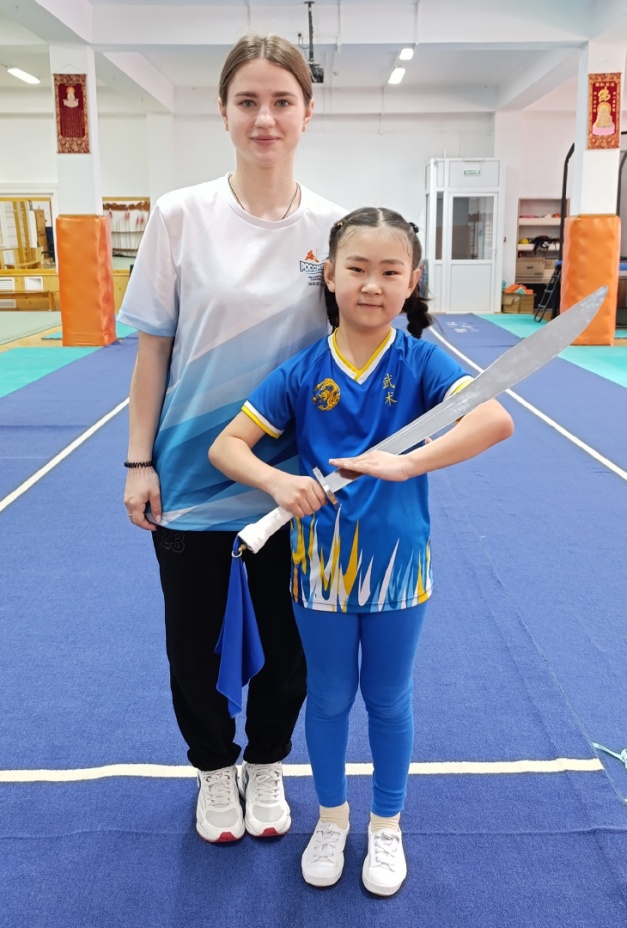 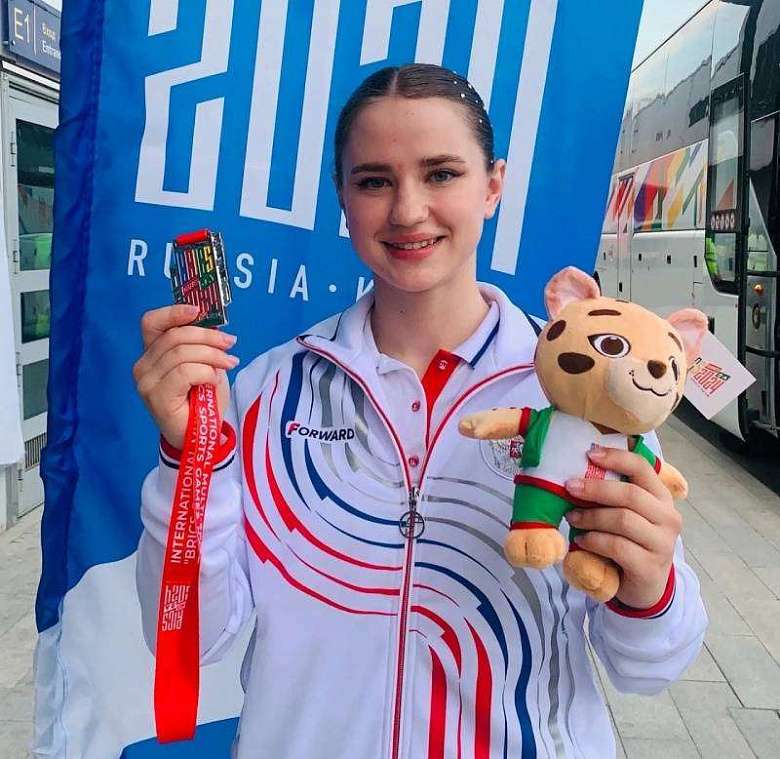 Ежегодно проходит Турнир по ушу «Память», посвящённый Победе в Великой Отечественной войне. 
В этом году, я тоже готовлюсь к турниру с моими любимыми тренерами.
Для меня большая честь участвовать в этом турнире.
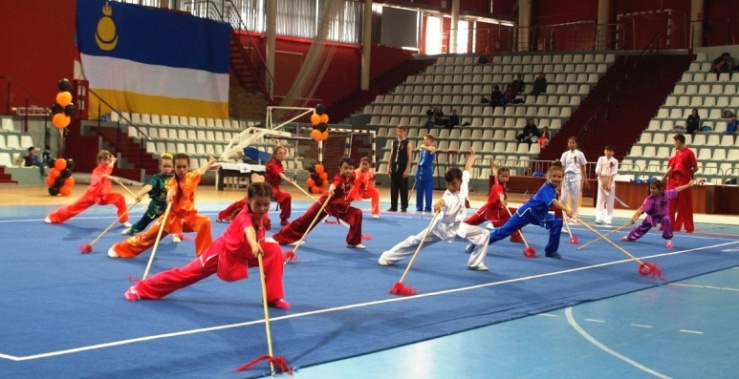 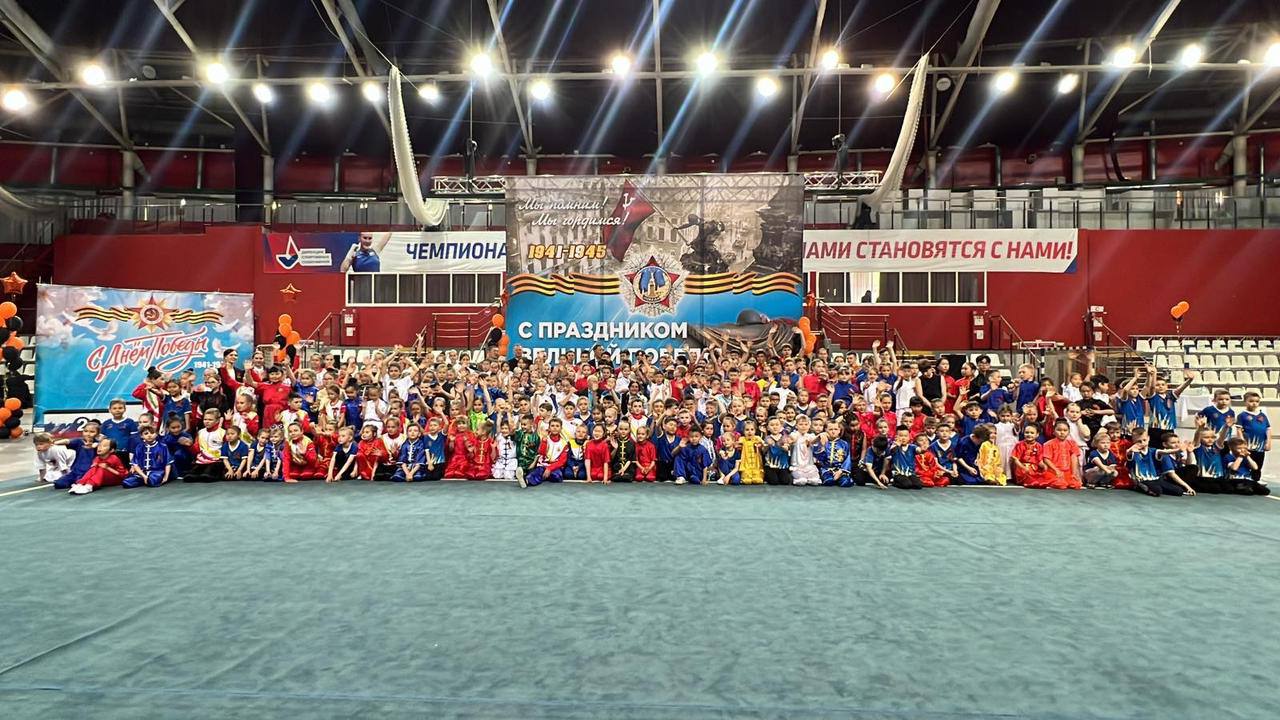 А сейчас я хочу вам показать несколько основных боевых стоек «УШУ».
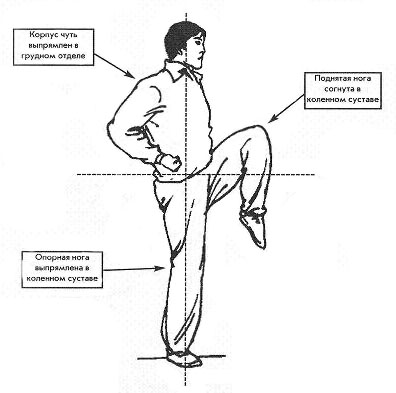 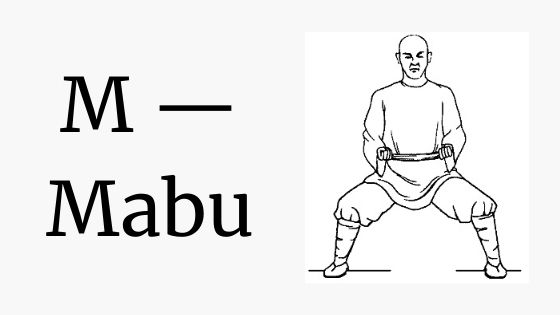 ДУЛИБУ
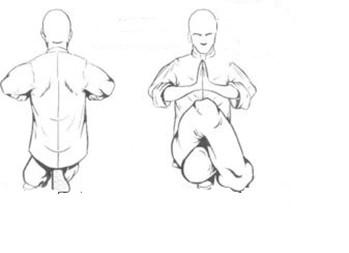 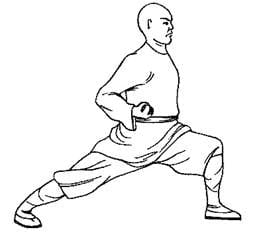 ГУНБУ
СЕБУ
А сейчас хочу продемонстрировать комплекс упражнений -
Чаньцуань 18 форм /Changquan 18 forms .
СПАСИБО ЗА ВНИМАНИЕ!